Week 10: 10/14-10/18
Tuesday: 10/15
Create an I.N. 27 called 
		“The Art of Questioning”  
What do you think makes a good question?
Answer in at least 3 complete sentences on I.N. 27
Read pages 93-95.  
Copy down the scrambled message from those pages into your notebook.  Try to decode the message by adding letters and words to make it makes sense.  
When you finish, have your DPE 7 from last week out.  
Read silently.
Learning Target
I can understand the different levels of questioning and apply them to create a discussion question on The City of Ember.
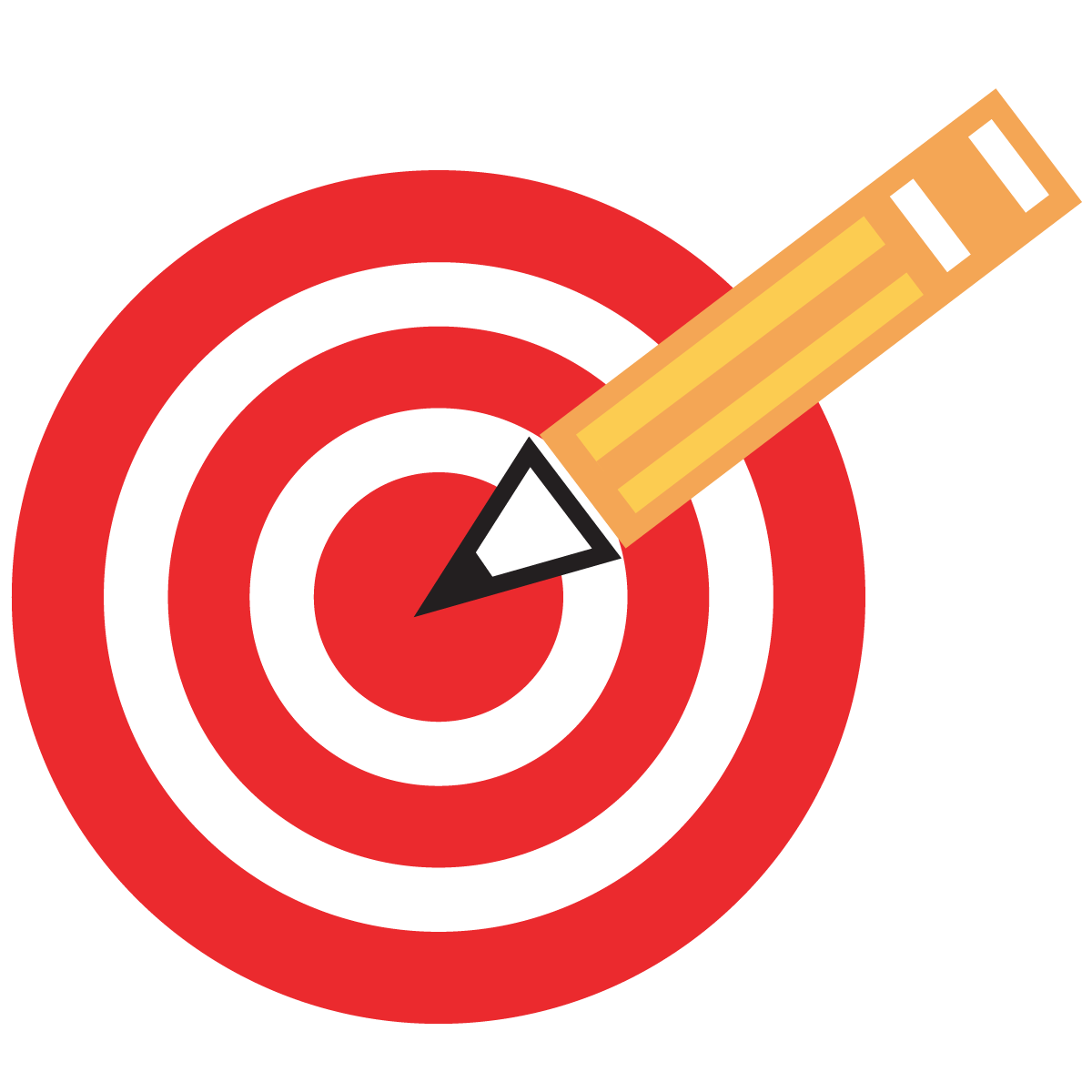 Four Levels of Questions
Level I: 		Basic Facts & Information
Level II:		Analysis & Interpretation
Level III:		Hypothesis & Prediction
Level IV:		Critical Analysis & 					Interpretation
Level I: Basic Facts & Information
Key Words: what, when, where, define, spell, list, match, name, summarize, rephrase, explain, interpret, compare, contrast, outline, translate. 
Example Questions:
What is the definition of XX? 
Which definition(s) makes most sense to you? 
Who did/invented/discovered XX? 
When does XX occur? 
Under what circumstances does XX occur? 
When is XX supposed to be carried out? 
What is the environment in which XX exists, operates, or is used? 
What is an example of XX? (Name them)
Level II: Analysis & Interpretation
Key Words: apply, solve, model, make use of, organize, use, analyze, find evidence for, examine, inference, assumption, categorize, conclusion, classify, compare, contrast, simplify, relationships. 
Example Questions:
How did XX happen, occur, or come to be? 
What causes XX to happen, occur, or come to be? 
What are the reasons for/that XX? 
What results from XX occuring or being used? 
What are the types of XX? 
How does XX function/work/occur? 
What are my own examples of XX? 
What is the relationship between XX and things in XX's environment? 
How does XX change things in XX's environment?
Level II: Analysis & Interpretation (Cont.)
Example Questions (Cont.):
What does XX mean in context? (NOT just a definition) 
What conclusions can be drawn from the answers to these questions? 
What problems/conflicts/issues arise from the answers to these questions? 
What are the possible resolutions/solutions to the problems/conflicts/issues raised? 
What is the point (main argument or thesis) presented by XX? 
How is this argument developed? 
What evidence/proof/support is provided for this argument? 
What are alternative explanations/theories that have been developed by others? 
How is XX similar/different from things in XX's environment?
Level III: Hypothesis & Prediction
Key Words: Predict, hypothesise
Example Questions:
If XX were to occur, then what would happen? 
If XX were changed, then what else would change? 
What does theory XX predict will happen in a given environment or context? 
What hypothesis or theory explains the occurrence or existence of XX?
Level IV: Critical Analysis & Interpretation
Key Words: combine, create, design, develop, build, compile, compose, construct, formulate, imagine, invent, make up, originate, plan, propose, change, improve, adapt, criticize, defend, dispute, evaluate, judge, justify, recommend, assess. 

Example Questions:
Is XX good/bad? Why? 
Is XX correct/incorrect? Why? 
Is XX effective/ineffective? Why? 
Is XX relevant/irrelevant to some context? Why? 
Is XX ethical/unethical? Why? 
What are the advantages/disadvantages of XX? Why? 
What is the best solution to the problem/conflict/issue? Why? 
What should or should not happen? Why? 
Do I agree or disagree with XX? Why? 
What is my opinion? What support do I have for my opinion?
I.N. 27
Create a discussion question based off of what we’ve read so far for each level of questioning on your I.N. 27.  
Choose one of your questions to write on a separate slip of paper.  Put it in the jar that we’ll draw from for our class discussion.  
When you finish, read silently.
HOMEWORK: Finish reading Chapter 7
Wednesday: 10/16
Create an I.N. 28 called “Ember Fishbowl Discussion”
Have your DPE out 
Read silently and review details from Chapter 7.
Homework: Chapter 8
Learning Target
I can actively participate in a discussion with my classmates by speaking, listening, and writing my own opinions and the opinions of others towards the book.
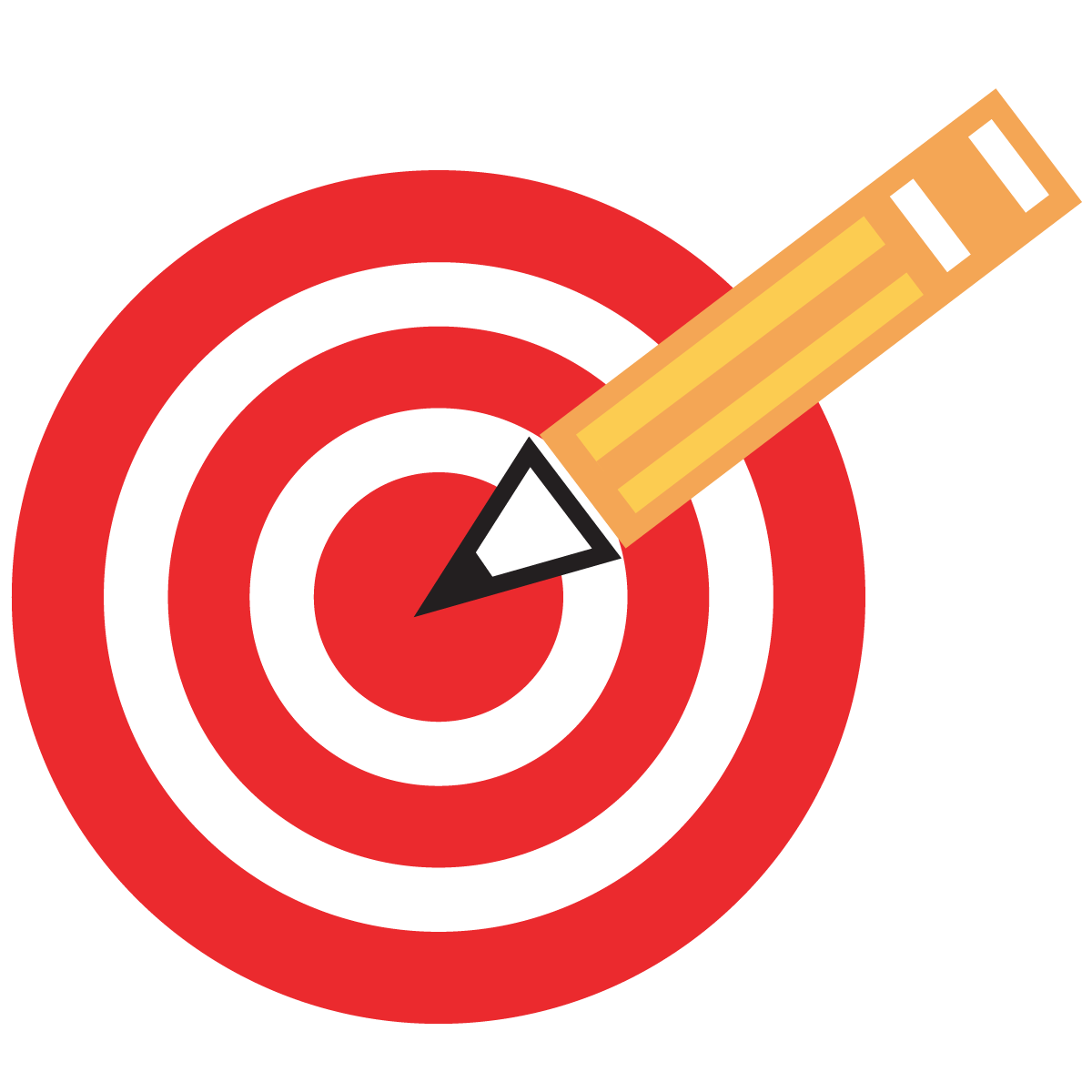 Fishbowl Directions
Don’t forget to follow all directions.  
Be sure to take notes on I.N. 28 while you are in the outer circle, because you will be graded on that as well.  


HOMEWORK: Read Chapter 8
Thursday-Friday: 10/17-10/18
Have your DPE out.  
Make an I.N. 29 called “Mood in Ember”
Read silently.  
Homework: 
Read Chapters 9-10
Learning Target
I can create a model to show the setting of a book.  
I can identify the mood of a passage in Ember.
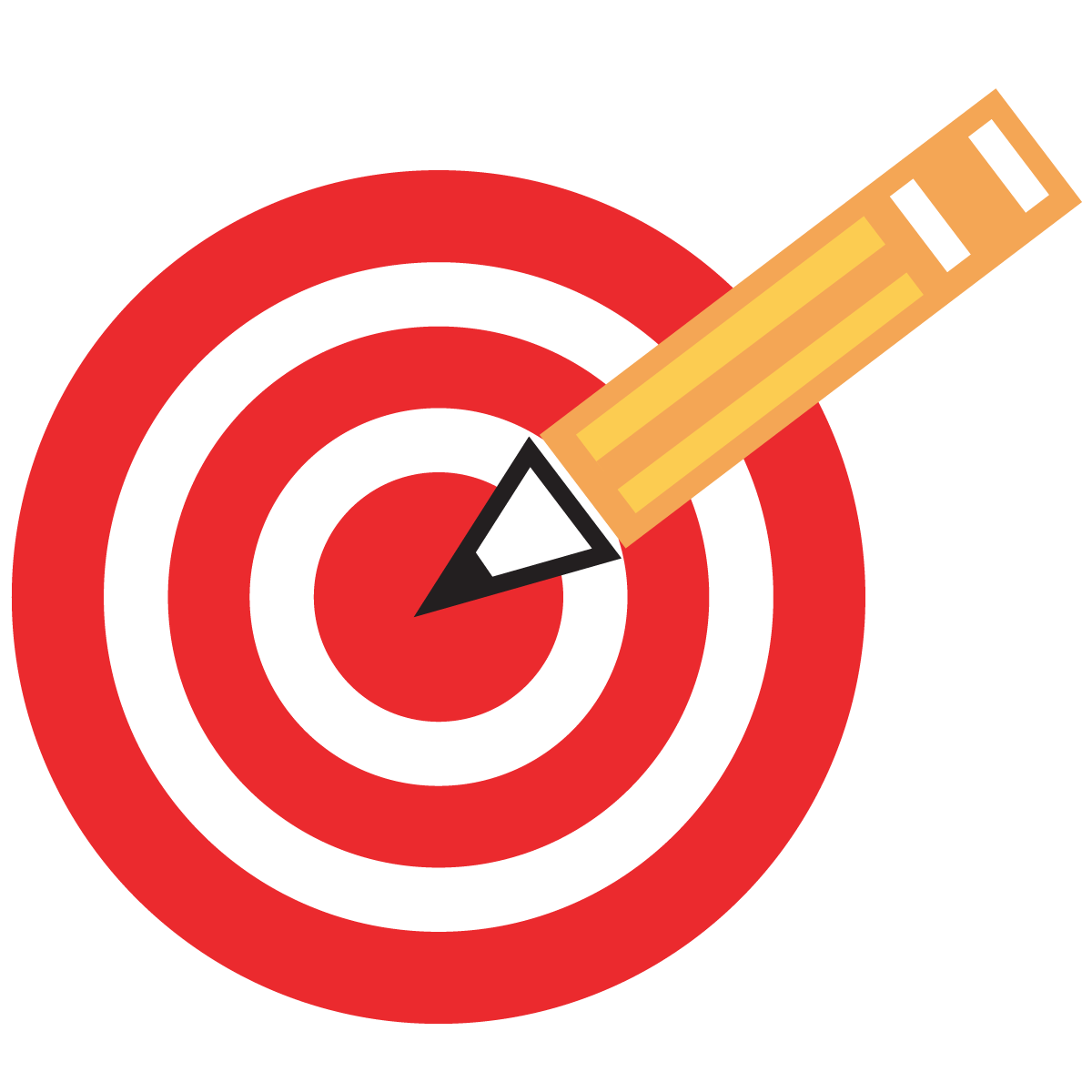 Take notes on...I.N. 29: Mood in Ember
MOOD: the overall atmosphere or feeling of a story.  
 Mood can be any strong feeling or emotion the author creates.  
 ex: Happiness or sadness, terror or tranquility
 It is often created by using descriptive language.
I.N. 29: Mood in Ember
“She began to tremble and felt the sinking and dissolving inside her that meant she was going to cry.  Her legs gave way like wet paper, and she slid down until she was sitting on the street, with her head on her knees.  Trembling, her mind a wordless whirl of dread, she waited.”
Describe the mood in this passage.  
 What words in particular stand out to support your answer?
On a separate piece of paper...
Read and skim back through Chapter 8
On a separate piece of paper write down a passage (multiple sentences) from the book that shows a specific mood.  
	(Don’t forget quotes and a page number)
Underline words that show the mood.  
Then describe the mood and words that support your answer in a well-developed paragraph.  
*Turn it in at THEHUB when you’re finished and you can begin working on your pop-up.
Finish Setting Pop-up Art
Find three statements in the book that describe the setting.  On a half sheet of paper, write these in quotes.  Give a page number for each quote.  This paper will be glued to the back of your popup. (Must be initialed by me in order to start your pop-up) 

Using this information and other information from the book, create a popup which creatively and accurately portrays the setting of the book. (Due Monday)
Friday: 10/18
Learning Target
I can.
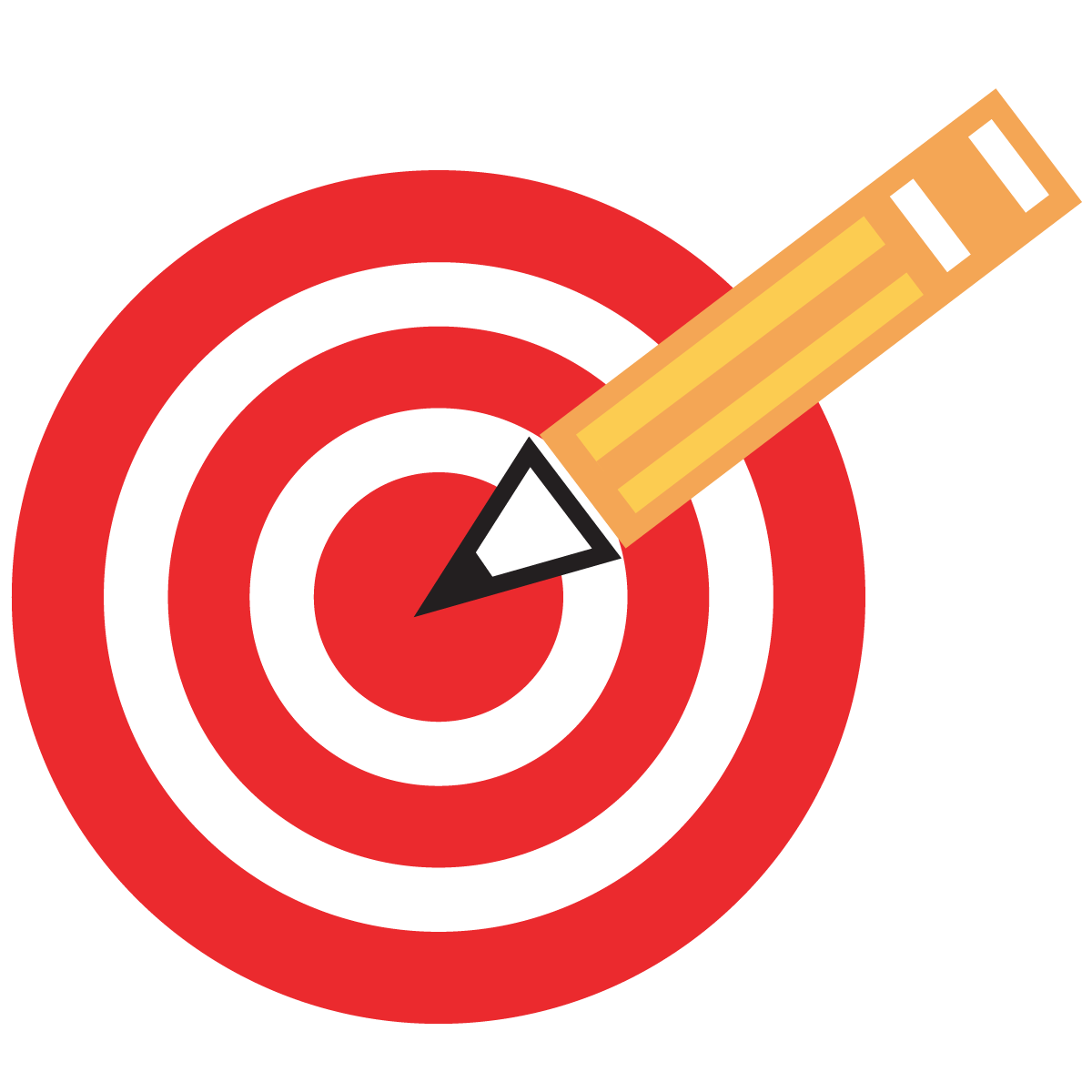